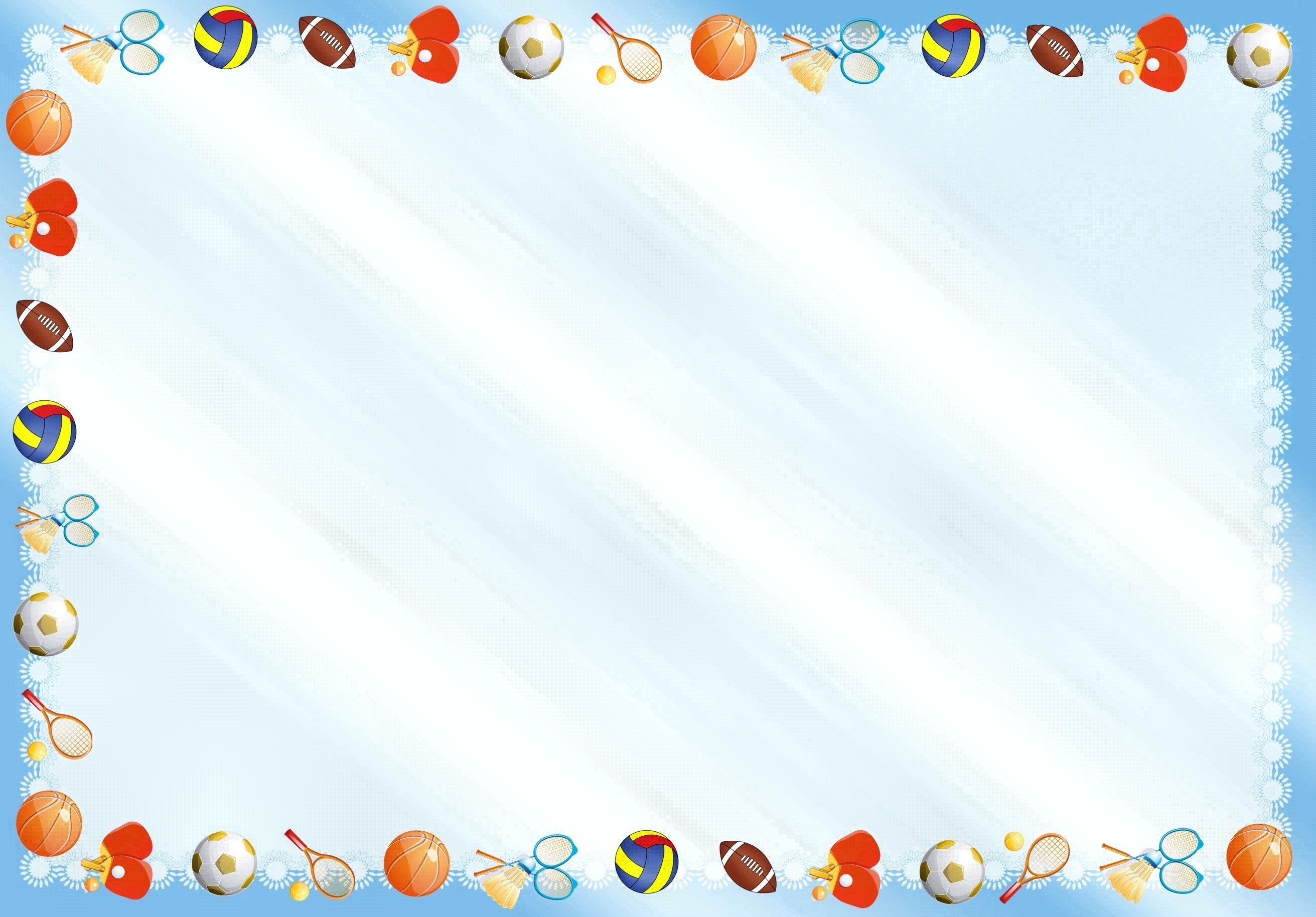 Ватутінський ліцей №1 Ватутінської міської ради Черкаської області        Інтернет-проект обласної Ліги старшокласників«Здоровим бути модно»Виконавець - Вовк АнастасіяКерівник Бойко Л.В. педагог-організатор
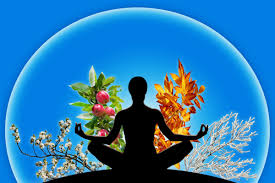 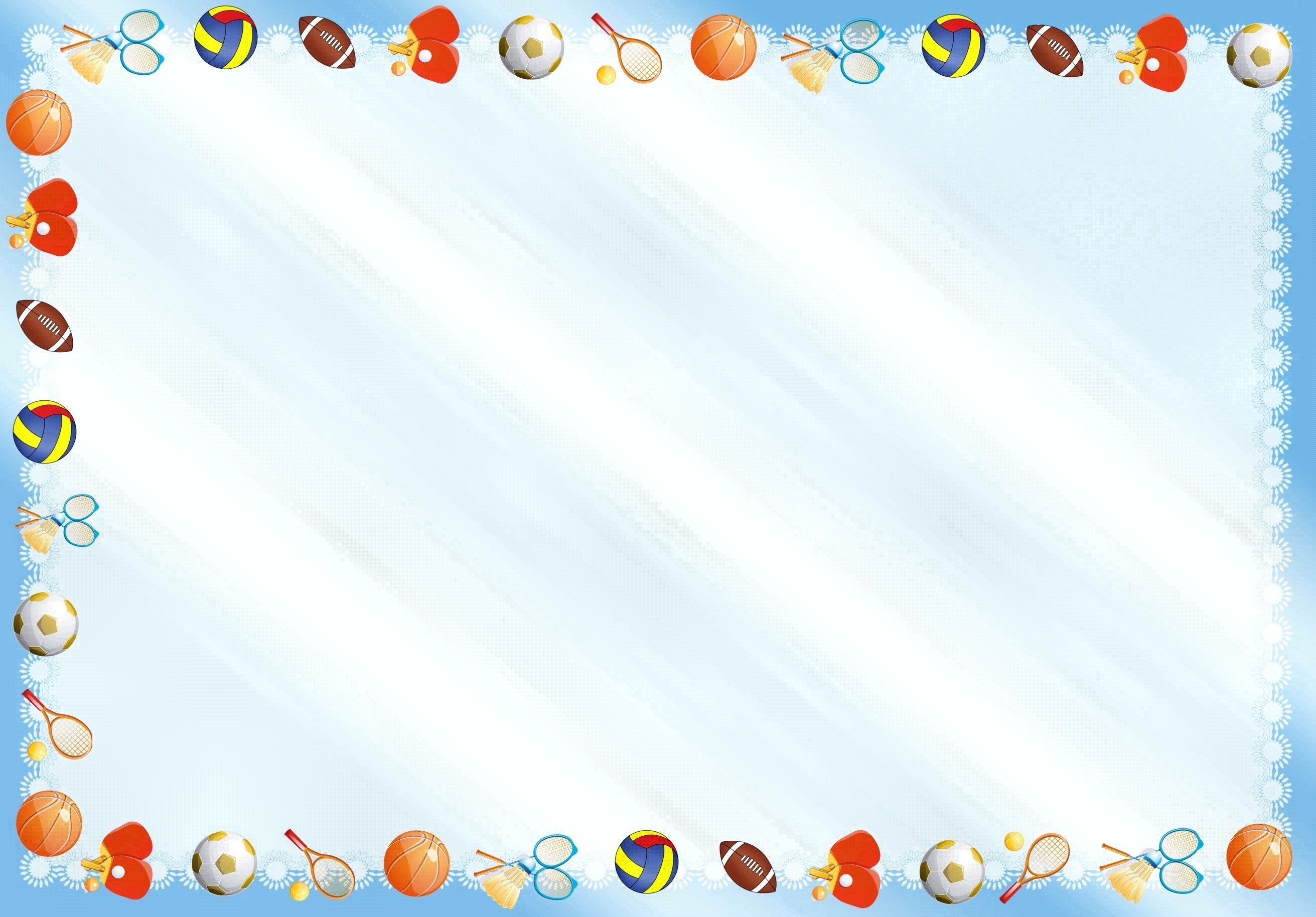 Мета та завдання проекту1.Актуалізувати відчуття важливості, складності здоров’я та необхідності дбайливого і відповідального ставлення до нього;2.Допомогти звернути увагу учнів на своє здоров’я;3.Сприяти створенню у мов для розвитку фізичного, психологічного, духовного та інтелектуального здоров’я учнів.4. Сприяти формування вмінь робити правильний вибір в своєму житті і для формування навичок здорового способу життя.
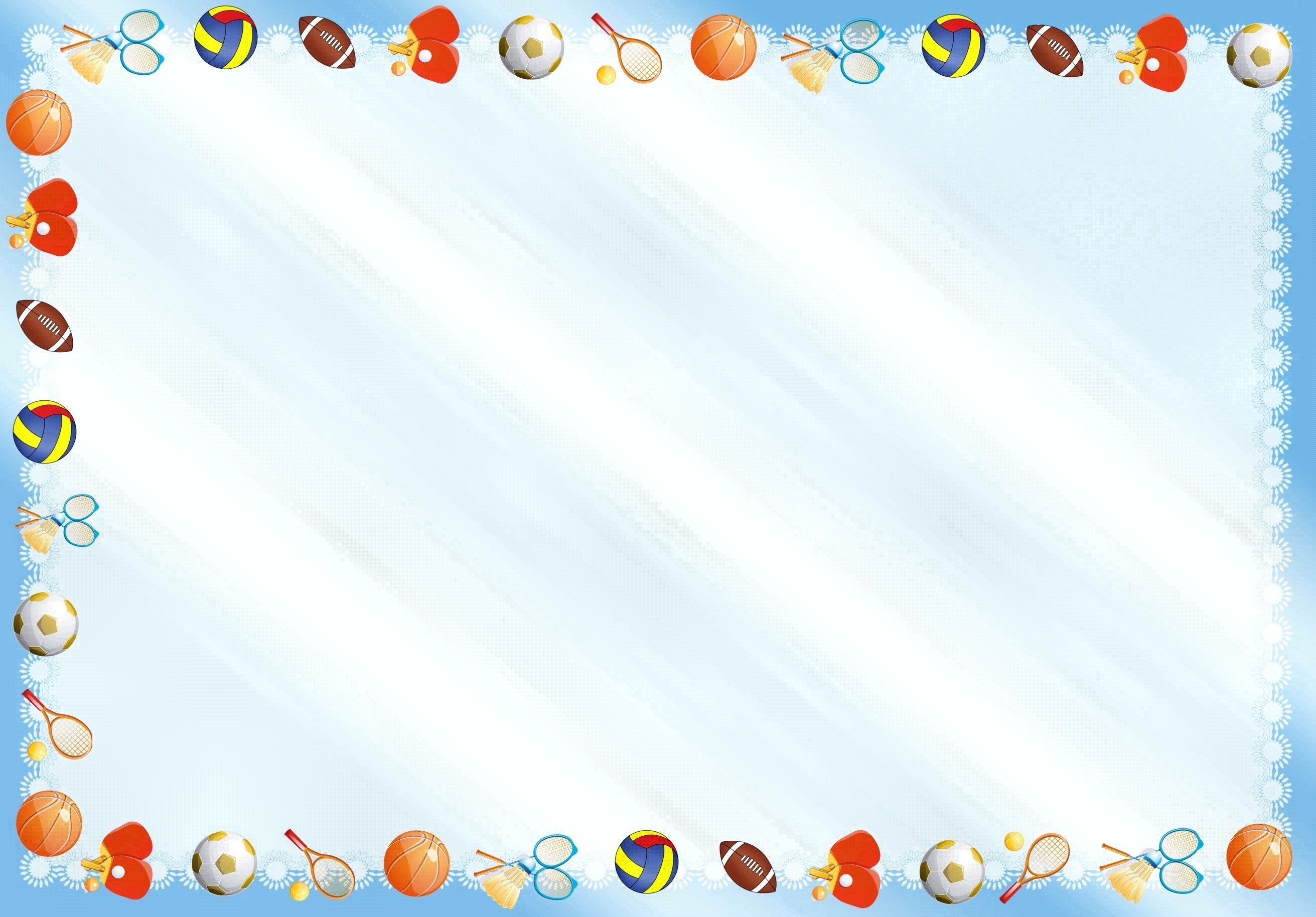 Акція « Скажемо палінню-Ні!»
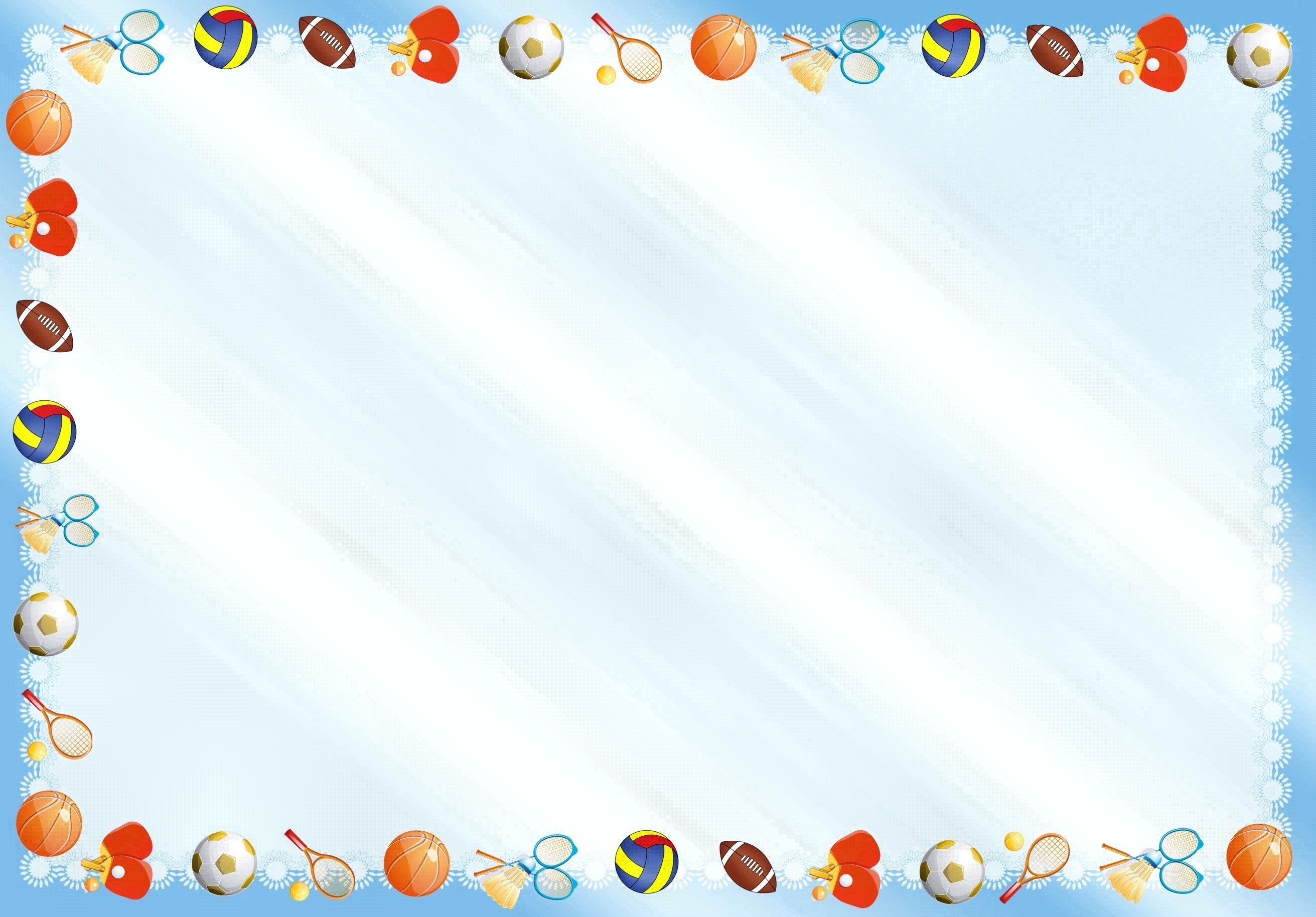 Профілактичні заходи, щодо паління електронних сигарет
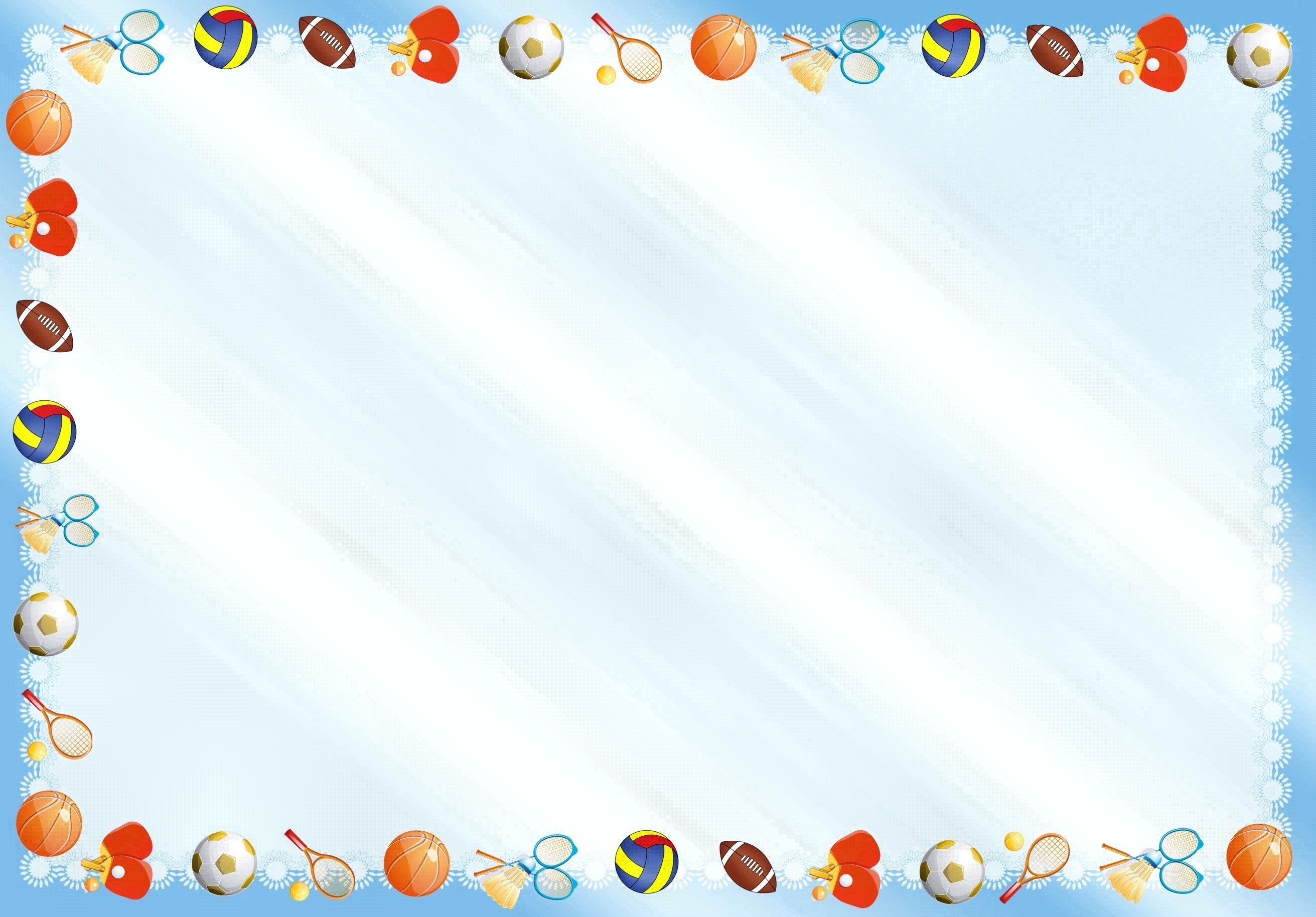 Всесвітній день здоров’я. Ранкова руханка
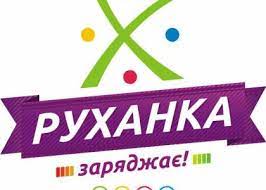 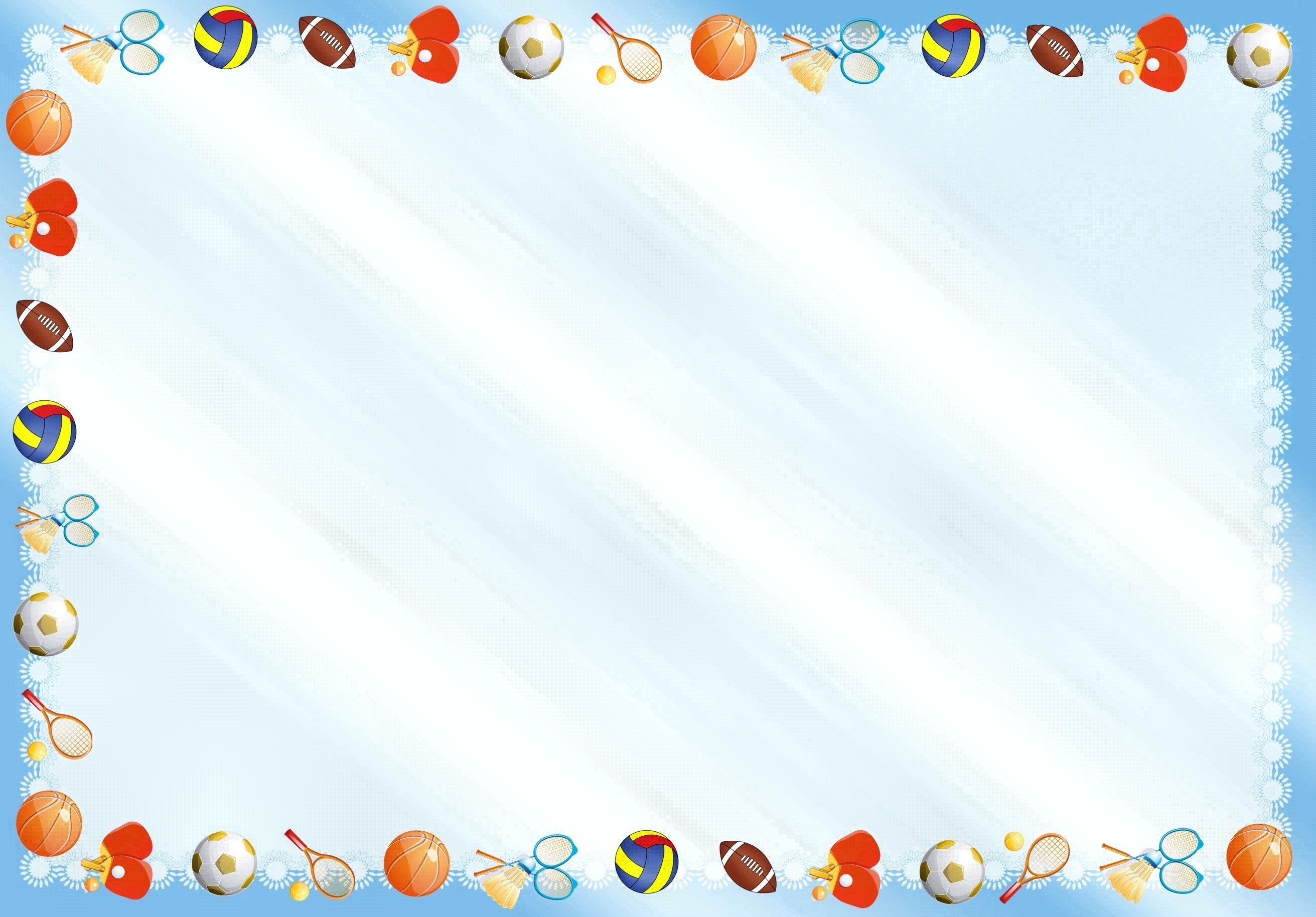 Профілактичні заходи, протипожежної безпеки. «Вогонь –ворог здоров’ю»
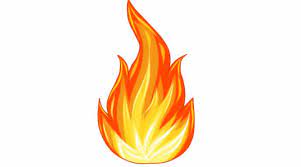 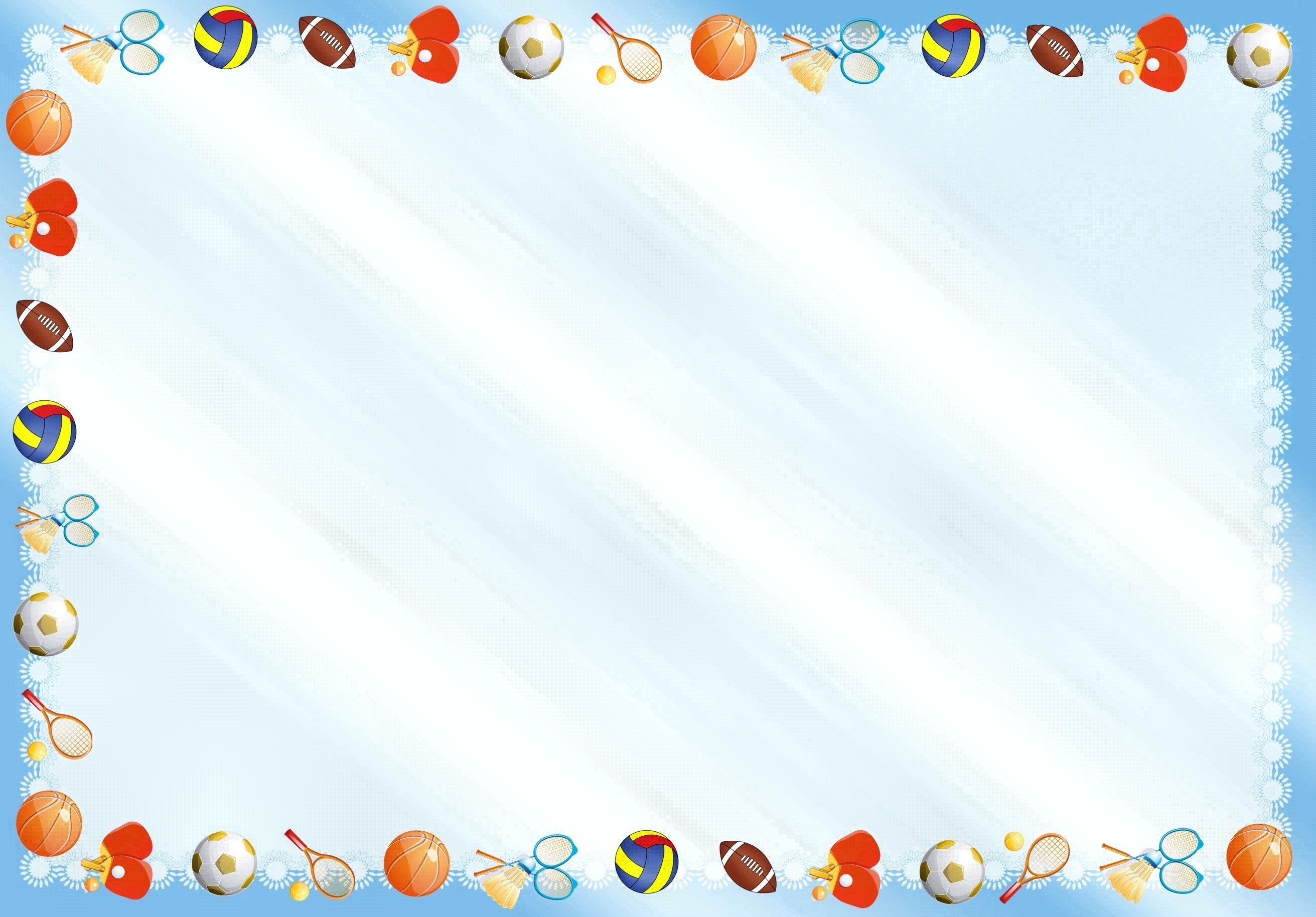 Акція до Всесвітнього дня боротьби зі СНІДом «Живи безпечно»
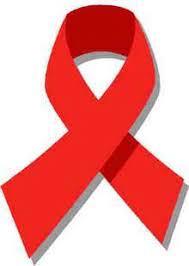 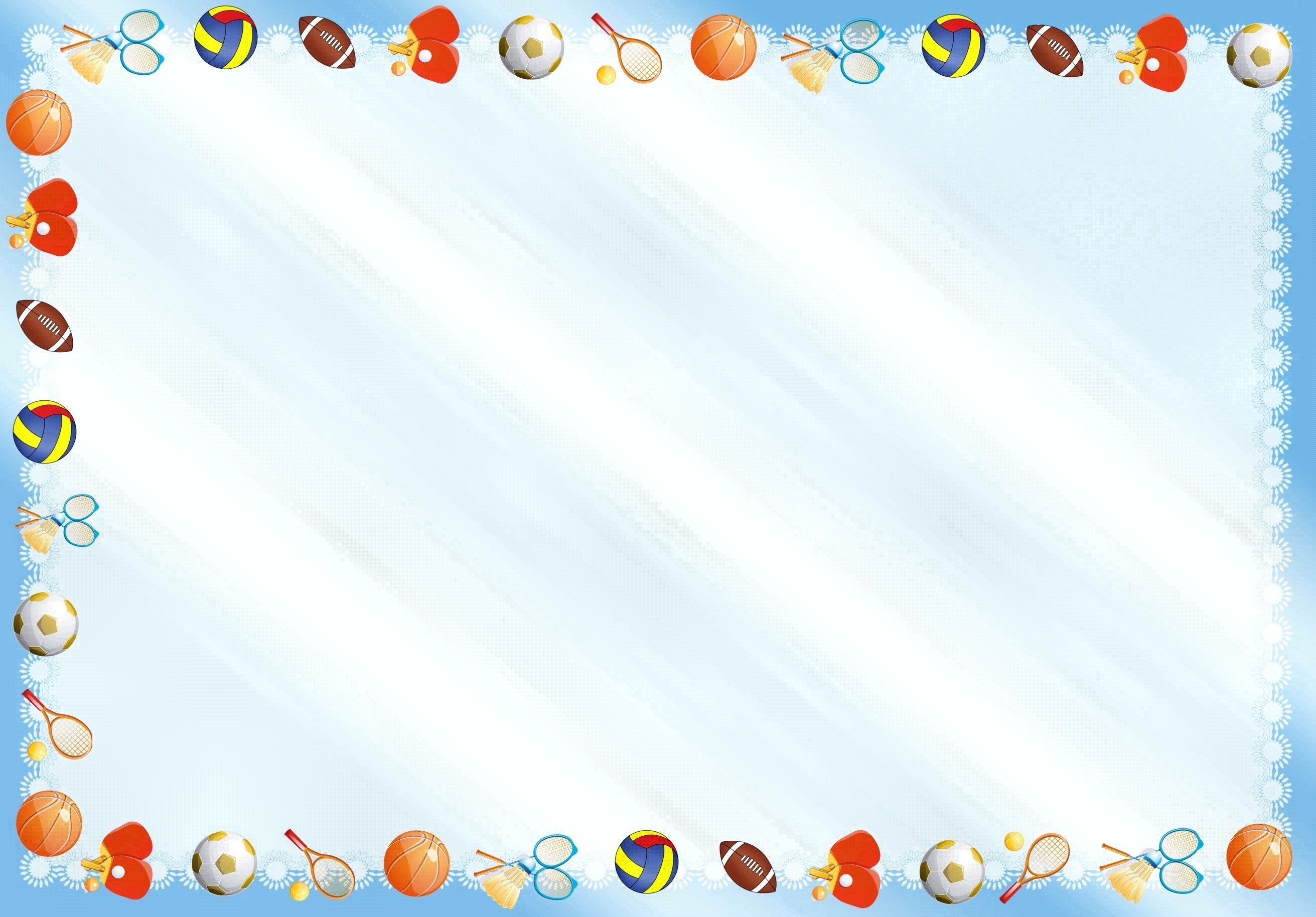 Спорт не тільки корисний,а й красивий
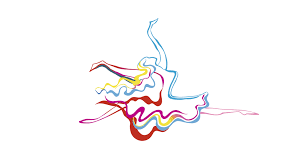 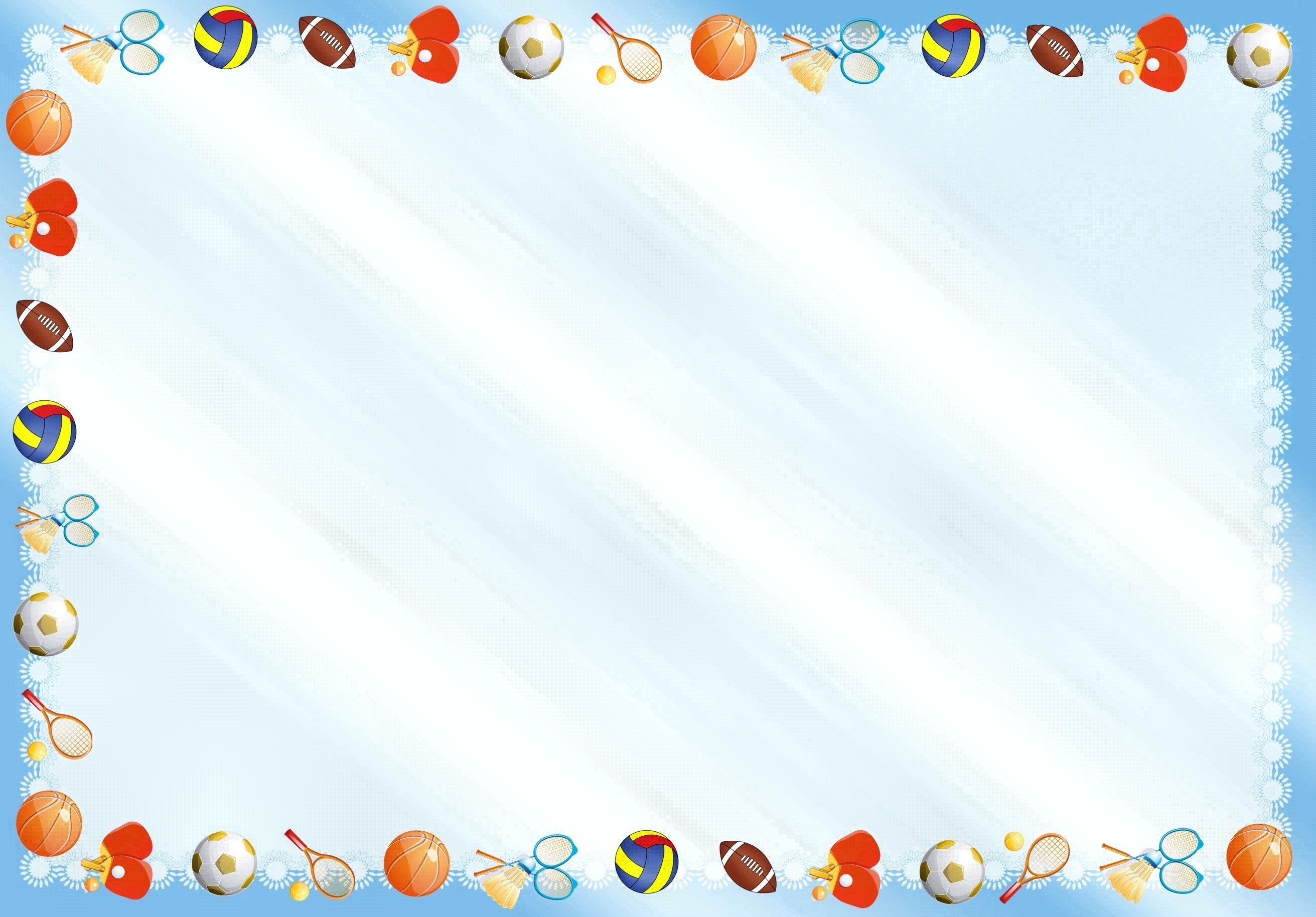 Правильне харчування- запорука здоров’я молоді!
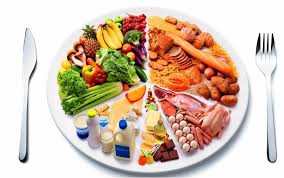 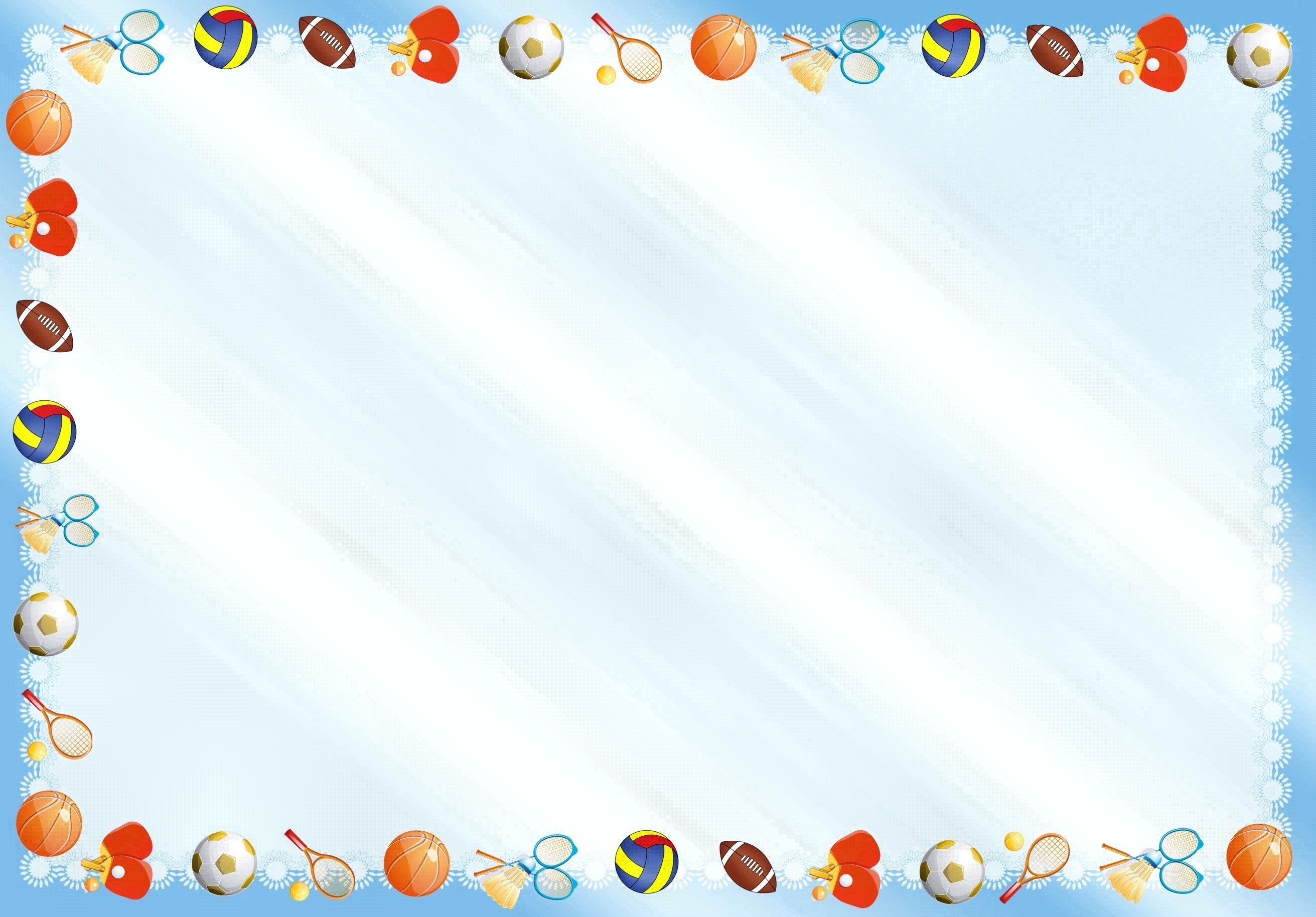 Гімнастика, фізичні вправи ходьба повинні ввійти в повсякденний побут кожного, хто хоче зберегти працездатність, здоров’я, повноцінне і радісне життя.                                (Гіппократ)
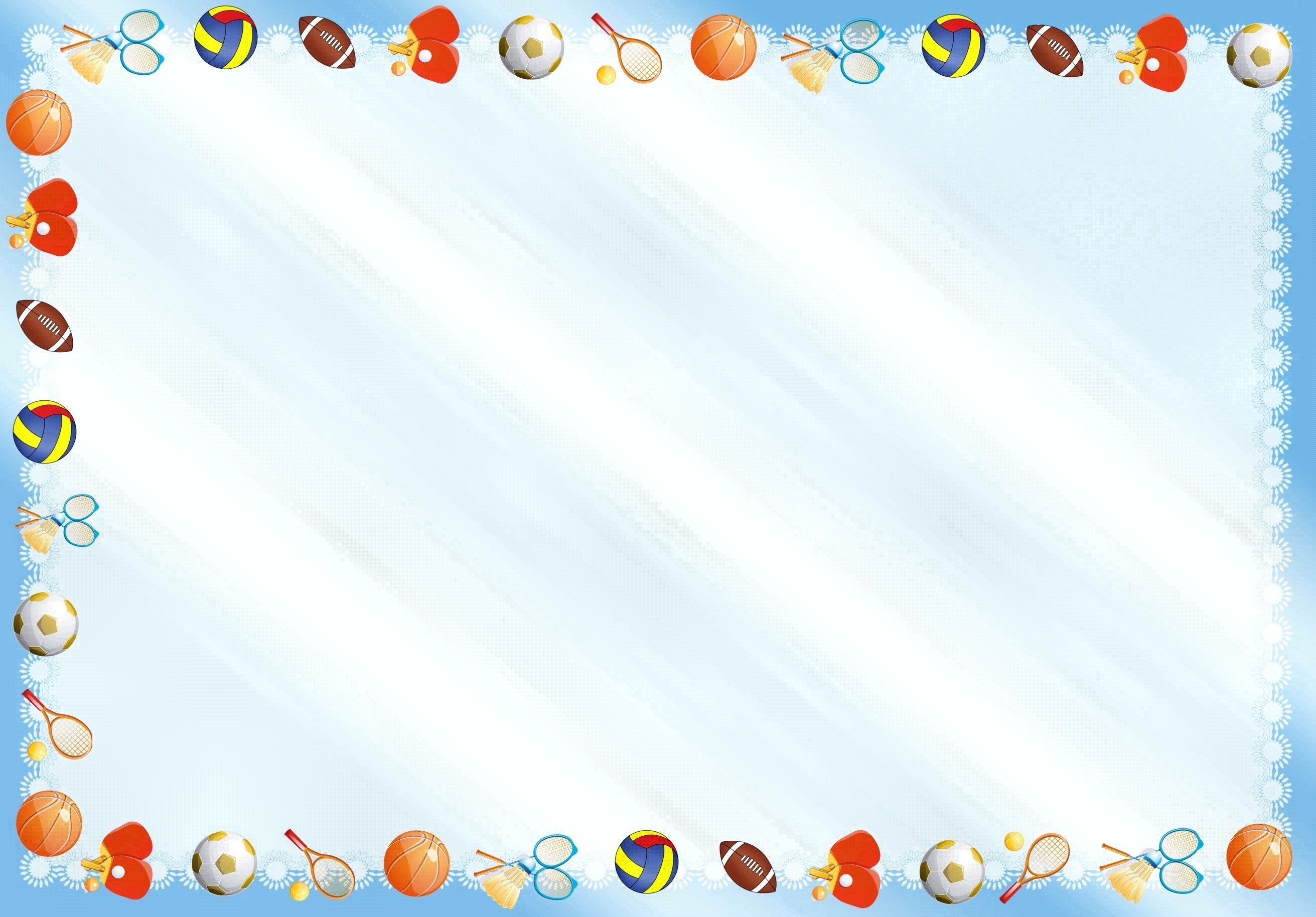 Дукуємо за увагу!
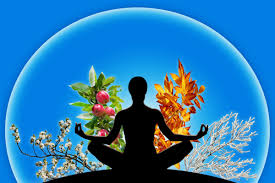